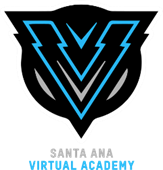 2022 – 2023 Intermediate School at SAVA
Santa Ana Virtual Academy
Preparing All Students for the 21st Century
The Santa Ana Virtual Academy is committed to preparing our students for success in the 21st Century.  Our efforts are aligned with the goals and aspirations of the Santa Ana Unified School District.
How Intermediate School Works for SAVA Students
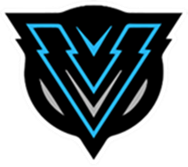 Students in Grades 6 – 8 take six classes:
  Language Arts 
  Math
  Science
  Social Studies
  PE
  Elective
Students attend every class on Mondays for (40) minutes.
Students attend Periods 1, 3, and 5 on Tuesdays and Thursdays.
Students attend Periods 2, 4, and 6 on Wednesdays and Fridays.
Students are expected to work with their teachers during Office Hours before school and after lunch Tuesdays – Fridays in the classes where they need extra help.
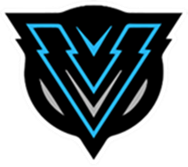 A Look at the Bell Schedule
A few changes next year:

Modified days will be Mondays
Office hours are slightly different
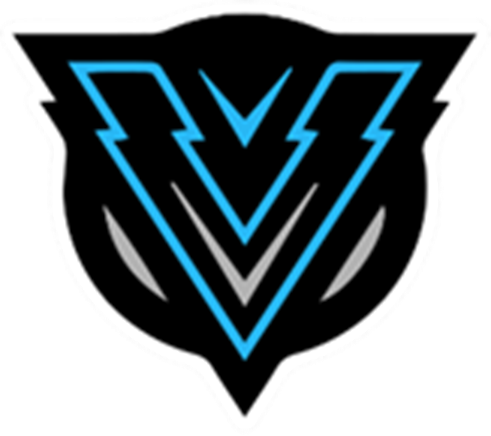 Intermediate School Courses
English Language Arts
Electives
Math
Social Studies
Science
Physical Education
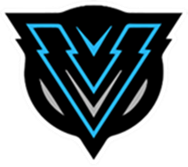 Students with IEPs
SAVA is honored to serve students with Individualized Education Plans (IEPs). New Special Education students must have a transitional IEP to ensure that SAVA will be able to meet their needs.  We are able to provide the following Special Education options based on a student’s IEP:
  Full inclusion for students in the General Education program who require no support.
  Full inclusion for students in the General Education program who require one period of Academic Support (elective class)
  Full pull out for students in the Moderate/Severe Special Education Program
  Speech services
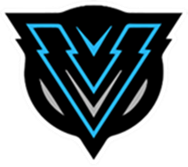 Honors Classes
Students may select Honors level courses when they are available.
If a student makes this choice, there must be evidence that the student is likely to be successful in this level of course.  Such evidence includes:
  Current grades of As and Bs
  Teacher recommendation
  GATE-identified
6th Grade Academic Course Choices
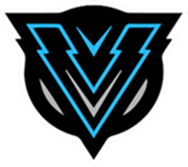 6th Grade Elective Choices
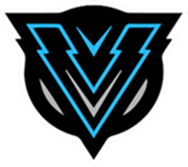 Academic Support:  This class is for Special Education students who need additional support to successfully complete their academic courses.  Course determined by IEP team.
 
AVID: (Advancement Via Individual Determination): This class is designed for students interested in learning the skills necessary for success in rigorous academic courses.  Students enrolled in AVID classes are expected to take at least one Honors level course.  
 
Exploratory Wheel:  Students will have (3) mini-courses in the areas of Oral Expression, Art, and Technology in the 21st Century. Each mini-course is (12) weeks long and students rotate through the three mini-courses throughout the year.
How to Select Your Courses for Next Year
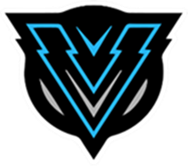 Students will complete their Intermediate School Course Request form on line.
Current 5th grade students will register with their teachers.  The link will be posted in the teachers’ Google Classroom beginning Monday, April 18.
Students must complete the form by Friday, April 22.
Every effort will be made to honor students’ requests.  
Students who do not complete the Intermediate School Course Request form will be scheduled into available courses after those students who did complete this form.
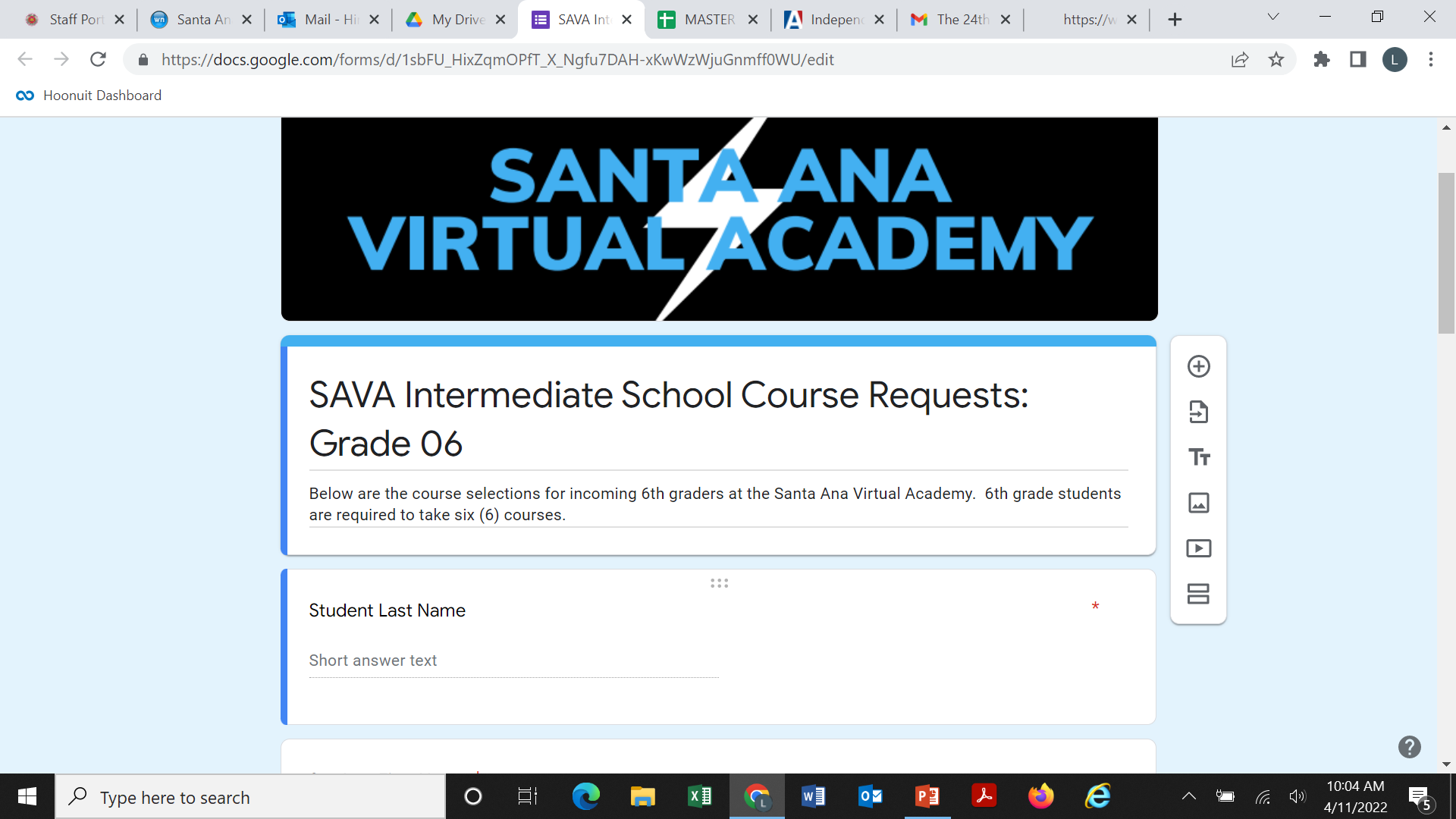 Summer School at SAVA
SAVA is thrilled to partner with CTE to offer incoming 6th grade student exciting, fun summer learning experiences.

Information can be found on the front page of the SAVA website.

Registration is limited so enroll NOW!
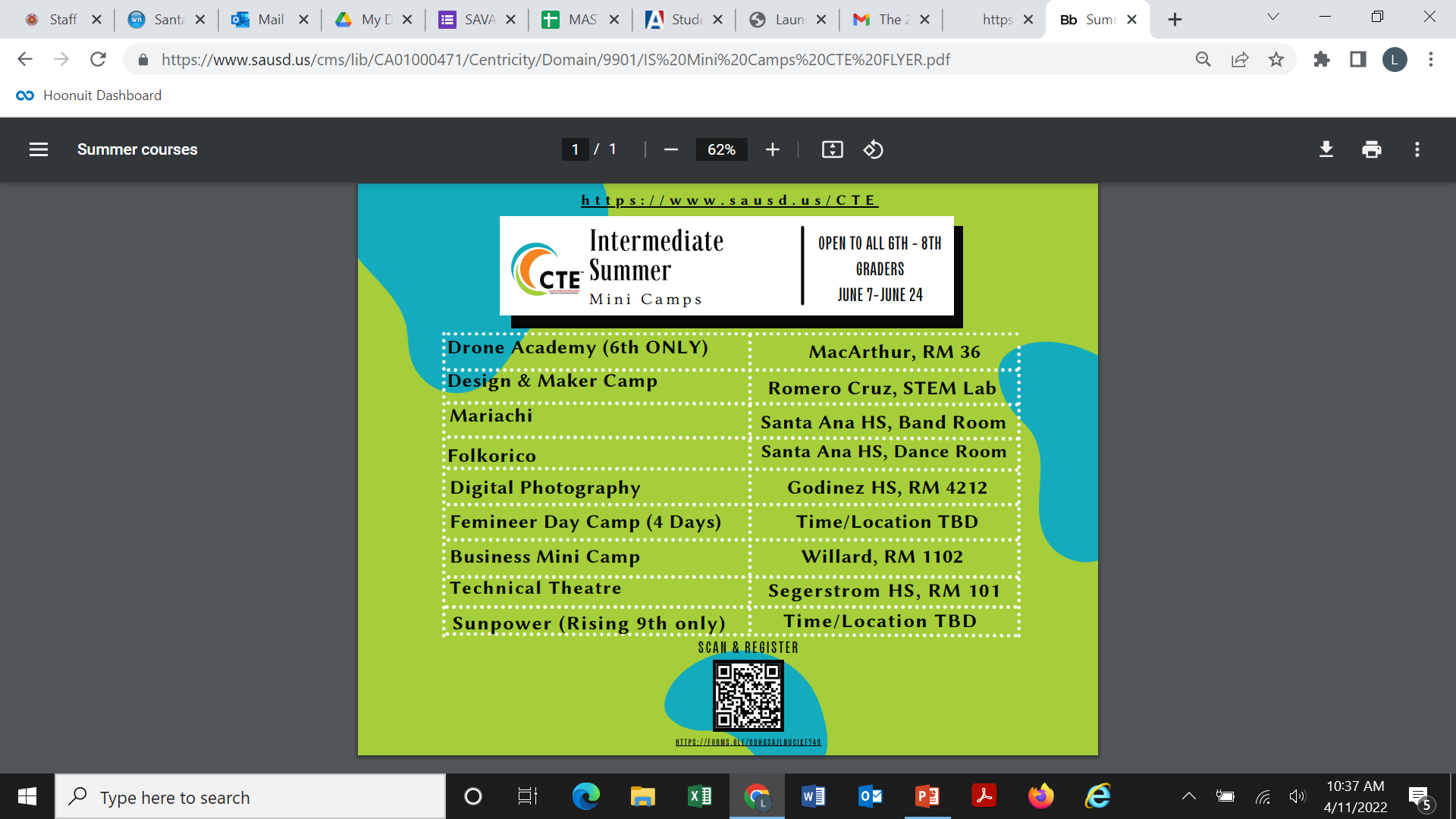 It is possible that there will be other summer learning experiences for SAVA intermediate school students.  If/When these become available, they will be advertised on the front page of the SAVA website.
Have You Completed the Intent to Return Form?
We sure hope that your child is returning to SAVA next year!!!

If you have not yet completed the SAVA Intent to Return form, please do so as soon as possible.

If you have other children that you would like to enroll in SAVA for next year, now is the time to do so.

The Intent to Return form is on the front page of the SAVA website.
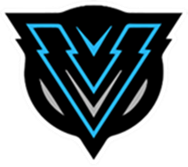 QUESTIONS?Email Miss Hinshaw:lisa.hinshaw@sausd.us